Fédération verviétoise du Parti socialiste   (265201)
June 17 2009 at 8:06:37
Irène Liégeois : Parti socialiste : le cœur est de retour (ARC-C AFF ELE 0359)
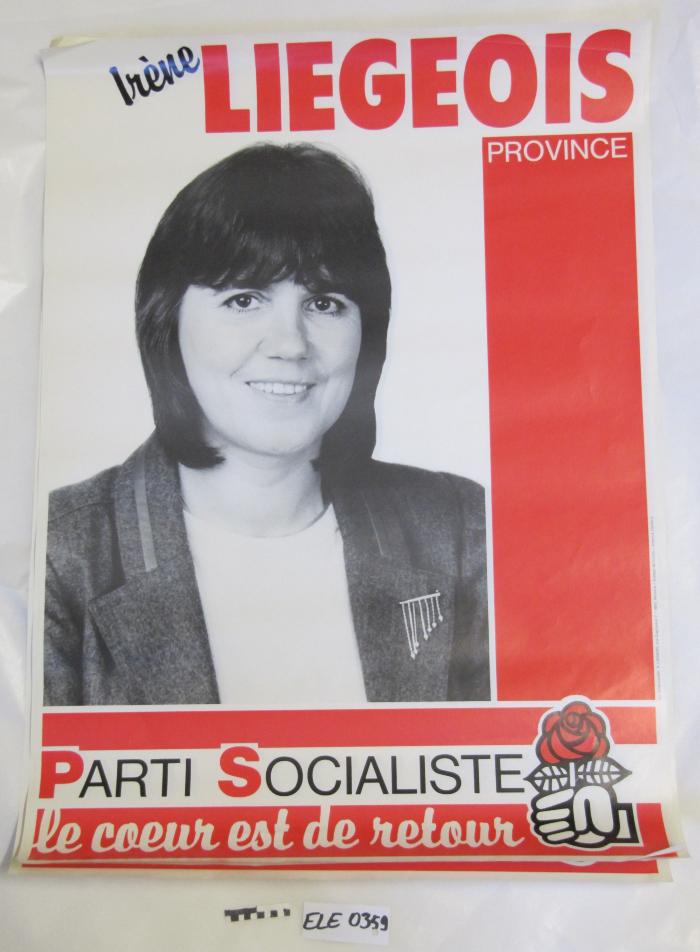 Joseph Moxhet : Parti socialiste : le cœur est de retour  (ARC-C AFF ELE 0360)
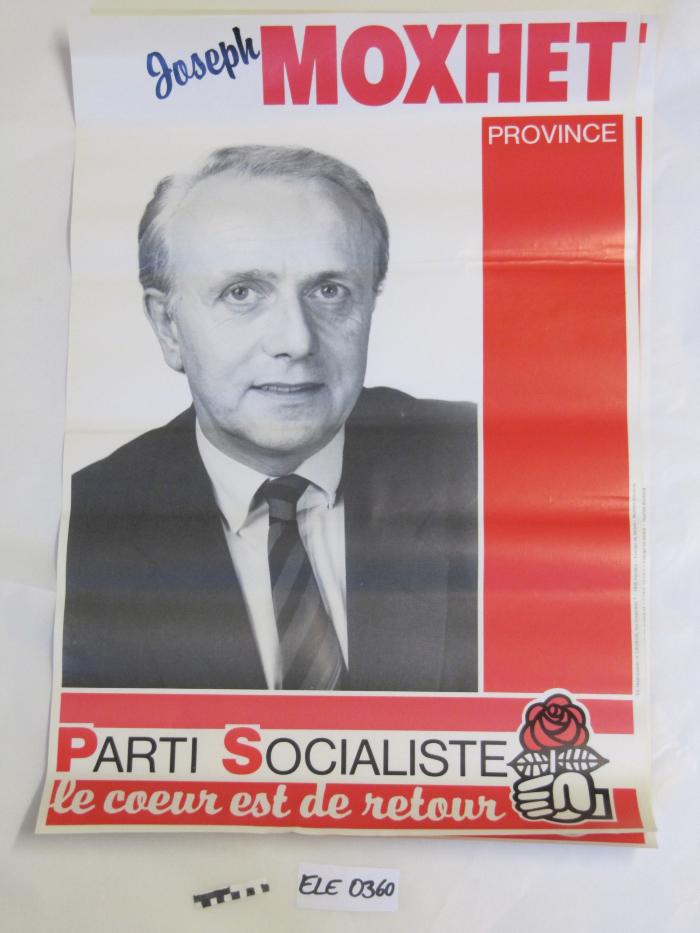 André Grosjean : Parti socialiste : le cœur est de retour  (ARC-C AFF ELE 0364)
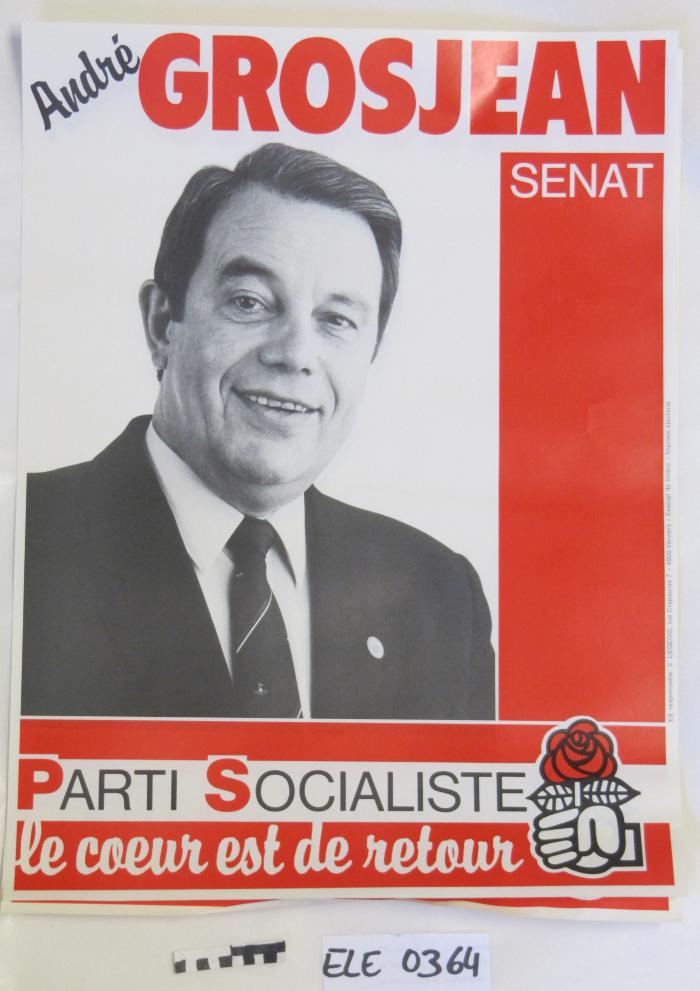 Claude Desama: le cœur est de retour   (ARC-C AFF ELE 0371)
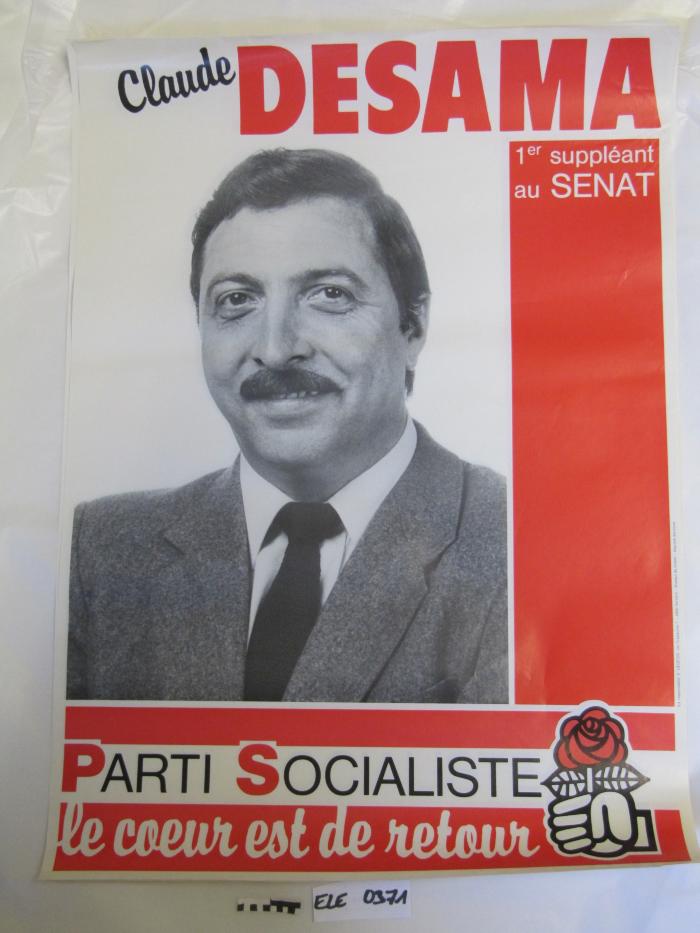 Yvan Ylieff : le cœur est de retour    (ARC-C AFF ELE 0374)
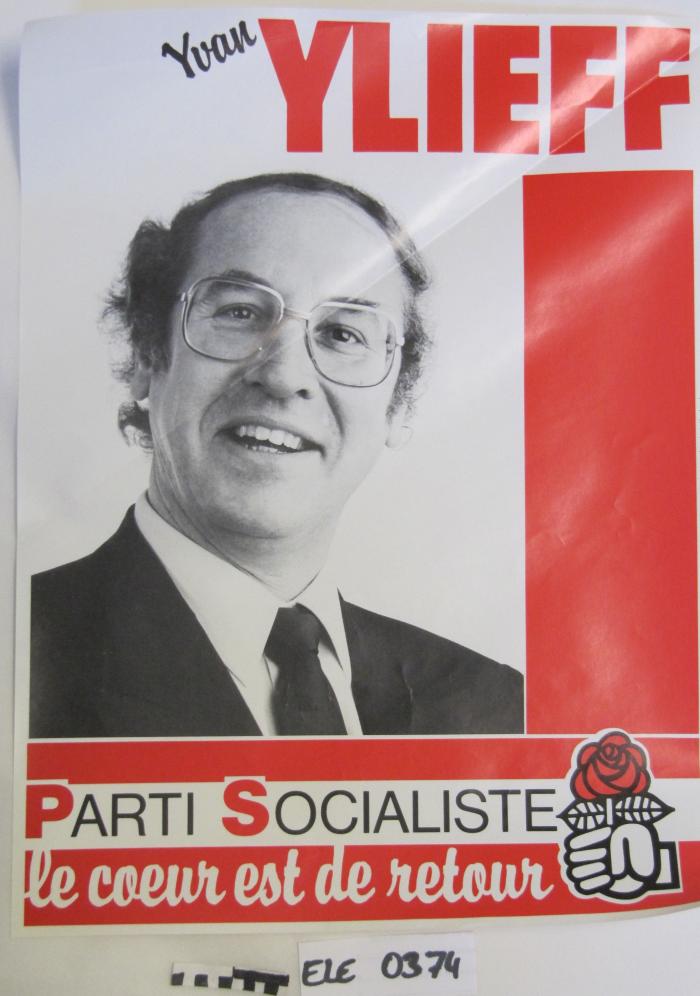